Муниципальное общеобразовательное учреждение
«Дашковская средне общеобразовательная школа» 

 
Использование здоровьесберегающих технологий на уроке физической культуры по разделу программы гимнастика в 6 классе.
Тема урока : «Совершенствование акробатических элементов »

  
                                          Проводящий Гоглова Н.А.

2012г.
Правильная осанка – залог здоровья!



«Осанка –внешность, 
манера держать себя.»
              Словарь русского языка
                               С.И.Ожигова.
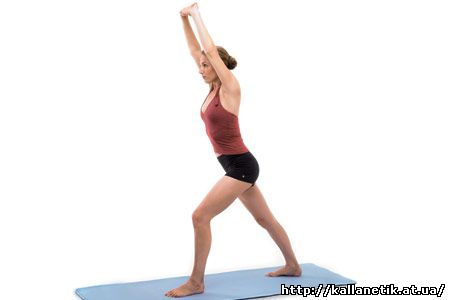 Осанка – это привычная поза тела человека в вертикальном положении.
Человек с правильной осанкой прямо держит голову, спина у него прямая, плечи на одном уровне и слегка отведены назад,  живот втянут, а грудь выдвинута вперед.
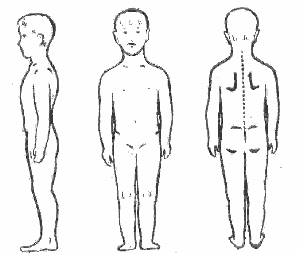 Есть простой  способ проверить свою осанку – 
встать спиной к стене 
в привычной позе. 
Если почувствуешь , что стены 
касаются  затылок, лопатки, 
ягодицы и пятки ,
 осанка правильная.
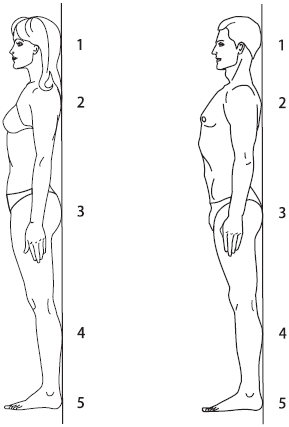 Для неправильной осанки характерны следующие признаки: 
опущенная или излишне 
запрокинутая  вперед голова,
 сведенные вперед плечи, 
сутулая спина, 
запавшая грудная клетка, 
выпяченный живот,  
распластанные стопы, 
и не симметричное положение 
правой и левой сторон тела.
При появлении признаков нарушения осанки надо обращаться к врачу.
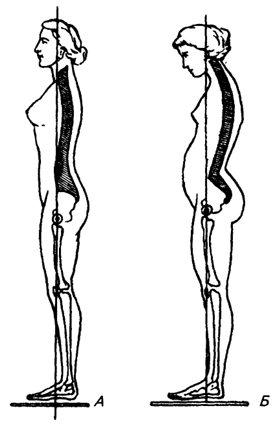 Что нужно делать для улучшения осанки?

Приучай  себя сидеть
 за партой или за столом 
прямо, слегка наклонив 
голову, опираясь в области 
поясницы о спинку стула, 
равномерно положив 
обе руки на стол
 и не опираясь грудью 
в его край.
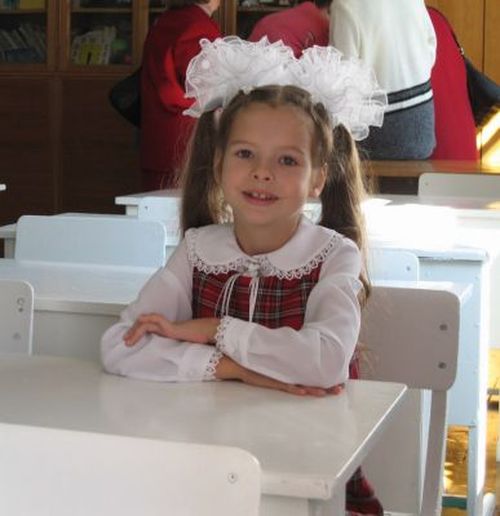 Приучай себя всегда спать на плоской постели и ровном средней женскости матраце .




Не имей привычку носить 
портфель, сумку в одной 
и той же руке.
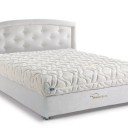 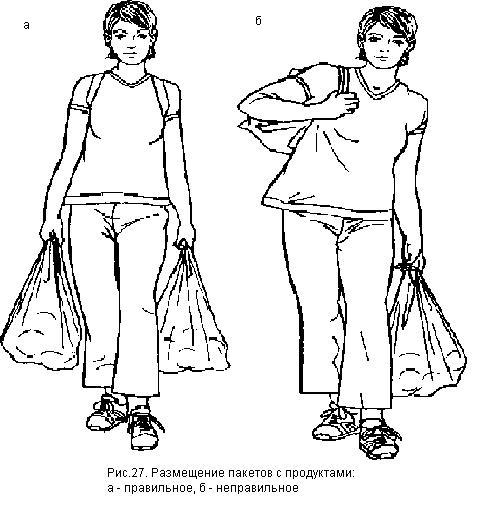 Укреплять мышцы физическими упражнениями.
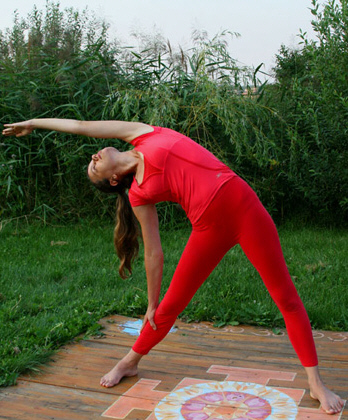 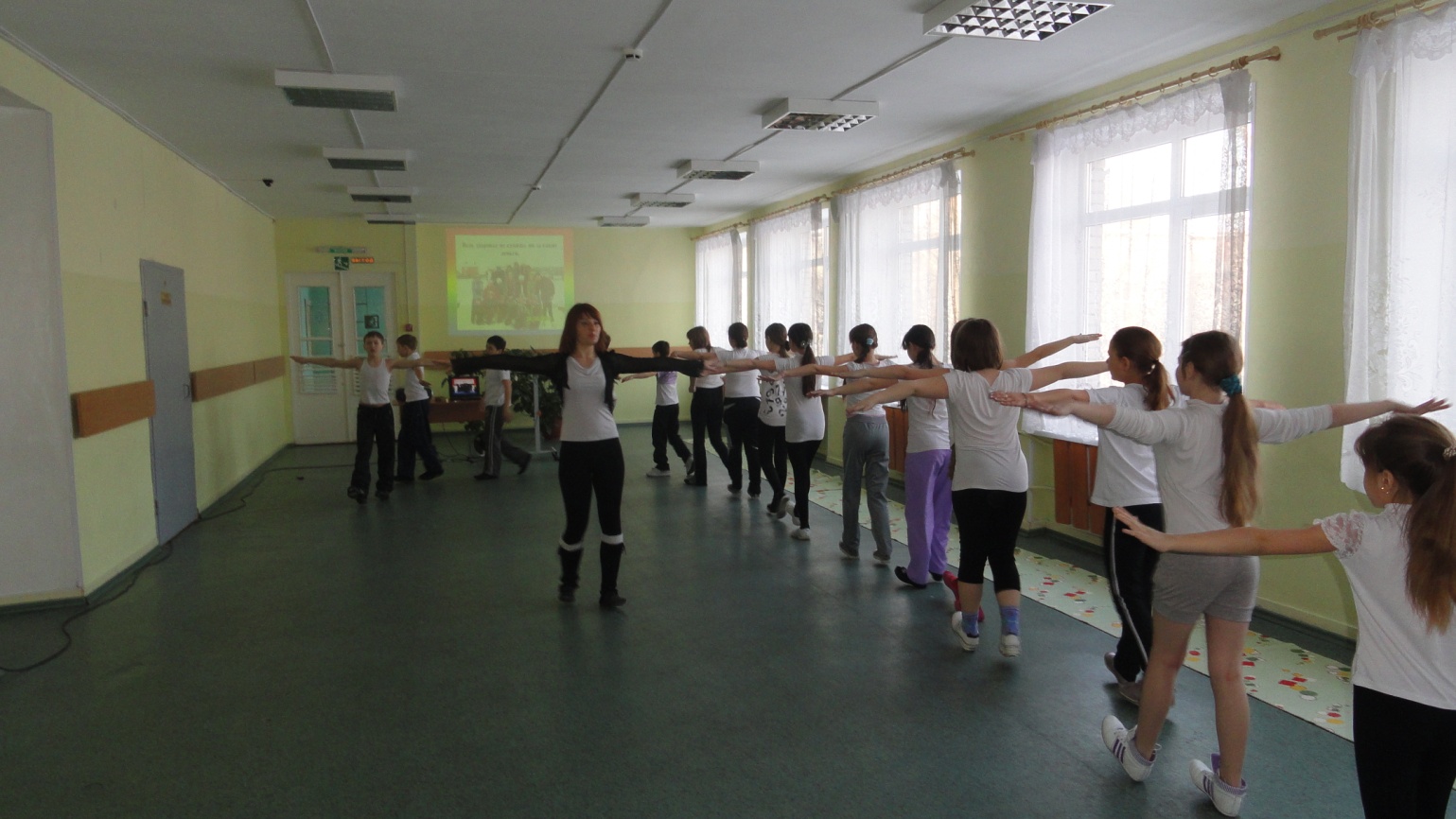 Гимнастика –это  основной вид спорта , входящий  в программу олимпийских  игр.